Muzikos pamokėle mažyliams3-4 m.Tema :Muzikos instrumentaiParengė: Vilniaus m. L/d „Giraitė“ meninio ugdymo mokytoja Gražina Makelienė2020-04-20-27.
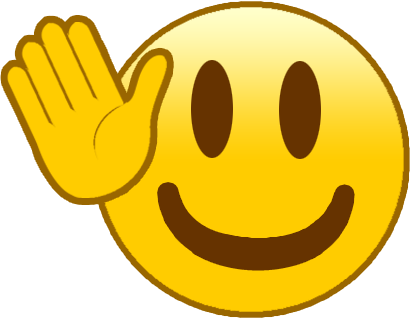 Sveiki, mano Brangieji !  
 Šiandien kviečiu pasiimti gerą nuotaiką ir nukeliauti  į stebuklingą muzikos instrumentų šalį.
Į kelionę pasikviesk mamytę, tėvelį, vyresnį broliuką arba sesutę. Gali pasikviesti ir visus drauge!
Jie Tau padės keliauti ir taip bus visiems smagiau!
Trečioji kelionė
Už lango jau tikras pavasaris! 

Pats laikas prieš kelionę pasimankštinti.
Spausk nuorodą ir išmok naują  mankštos dainelę:
https://www.youtube.com/watch?v=WweuZjkVtO4
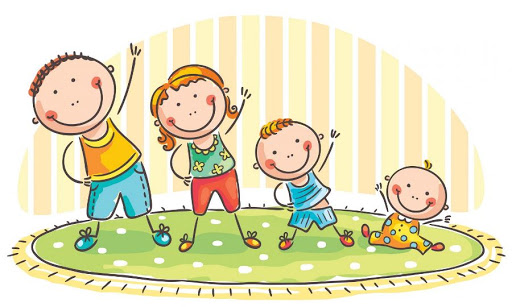 Po mankštos šiek tiek atsipūsk ir atidžiai paklausyk. 
Ar žinai, kad muziką galima sukurti ne tik su savo balseliu, delnukais bei kojytėmis?  
        Muzika kuriama ir atliekama įvairiais muzikos instrumentais.
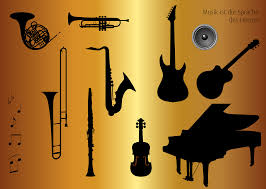 Pats metas keliauti toliau ir susipažinti su muzikos instrumentais! O kad būtų smagiau, dainuok drauge lietuviškai!
Šiandien instrumentai dainuoja kartu,
Po vieną kartais ir po du.
Pažaiskim žaidimą visi kartu,
Atspėki – ir kas aš esu?

Spausk nuorodą :
https://www.youtube.com/watch?v=-kgpy-m9B6s
Kūrybinė užduotis!
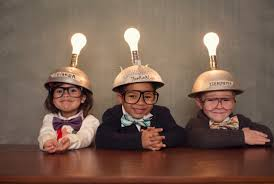 Ar atpažinai nors vieną instrumentą? Kiek buvo naujų?
Papasakok savo artimiesiems, kuris instrumentas tau buvo pats keisčiausias.
Nupiešk arba nulipdyk tau labiausiai patikusį muzikos instrumentą.
Tikuosi, Tau patiko kelionė?
Pakartok šią kelionę bent du kartus per savaitę! 

Sėkmės ir lauksiu Tavo įspūdžių!

grazina.makeliene@gmail.com
Muzikiniai linkėjimai ir iki kitos kelionės!
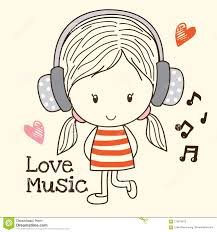